Mobile Phones, Leadership and Gender in Rural Business Groups
1Stein Holden and 1,2Mesfin Tilahun
1School of Economics and Business/
Centre for Land Tenure Studies
2Mekelle University, Department of Economics
Emails: stein.holden@nmbu.no; mesfin.tilahun.gelaye@nmbu.no; mesfintilahungelaye@gmail.com
Presenter:
Mesfin Tilahun
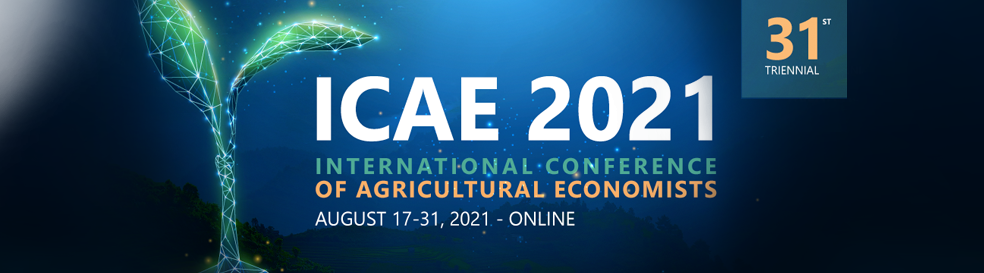 August 23, 2021
Norwegian University of Life Sciences
1
Mobile Phones, Leadership and Gender in Rural Business Groups
Outline
Introduction
Background and objectives
Data and methods
Results
Coclusions
Mobile Phones, Leadership and Gender in Rural Business Groups
Norwegian University of Life Sciences
2
Introduction
Since the beginning of the 21st century, the world has rapidly been adopting information and communication technology tools, which have changed forever the way people communicate and organize social and economic activities and interactions (Negroponte, 1995; Webster, 1995; Castells, 2010; Freeman & Louça, 2001; Hilbert, 2011).  

Nevertheless, at the core of the (ICT) revolution is the issue of access to ICT tools, and in particular who is empowered and who is informationally marginalized by use of these tools (Hilbert, 2011).
Mobile Phones, Leadership and Gender in Rural Business Groups
Norwegian University of Life Sciences
3
The Digital Divides
The term “digital divide” has been used in the literature often to conceptualize “the gap between those that have access to vital information technology (ICT) resources and those that do not have access to those resources” (Kularski & Moller 2012; DiMaggio et al., 2004). 
Two broad dimensions of the divide (Zhao, Collier, & Deng 2014)
International digital divide (Developed Vs Developing countries)
Domestic digital divide (Rural Vs Urban, Rich vs poor, gender digital divide)
The digital divide is triggered by and may strengthen traditional systems of inequality in terms of, for example, race, socioeconomic status and gender (Kularski & Moller, 2012).
Mobile Phones, Leadership and Gender in Rural Business Groups
Norwegian University of Life Sciences
4
Gender digital divide in developing countries
Digital technologies could, potentially, enable women to overcome longstanding inequalities by providing employment opportunities and chances to increase income, in addition to improving access to cost-effective health care and education (Hilbert, 2011; Antonio & Tuffley, 2014). 

Based on empirical analysis, Hilbert (2011) indicated that the reason why fewer women access and use ICT in Africa and Latin America is their unfavorable conditions with respect to employment, education and income.

Geldof (2011) in a study in Ethiopia and Malawi argues that the gender digital divide is mainly socially constructed in these countries. 

With regard to the constraints that women face in accessing and using ICTs, Geldof (2011) identified domestic responsibilities, time constraints, limited mobility, and sociocultural norms as important factors.
Mobile Phones, Leadership and Gender in Rural Business Groups
Norwegian University of Life Sciences
5
Background: ICT in Ethiopia
The introduction of telecommunication services into Ethiopia dates back to the early decades after the invention of telephone by Alexander Graham Bell in 1874. 
The service was introduced in Ethiopia in 1894  (Tsigie & Feyissa, 1999).
Although telecommunication services in Ethiopia started some 125 years ago, the development of the sector stagnant for almost one century. 









Source (Dubale, 2010; CIA Fact Book, 2021)
Mobile Phones, Leadership and Gender in Rural Business Groups
Norwegian University of Life Sciences
6
Background: Rural  youth business groups in northern Ethiopia
This study was conduced in Tigray region, northern Ethipia

Landless youth within the local communities in the study area may register to become members of youth business groups (Holden & Tilahun, 2018). 

Local leaders and experts have identified natural resources such as rehabilitated communal lands and mineral resources that the communities are willing to allocate to youth groups formed by youth from their own communities. 

Each group is allocated a demarcated land area or mineral resource that they must take responsibility for. 

Groups may be formed through self-selection into groups or based on decisions by local administrations. 

The groups establish themselves as primary cooperatives based on cooperative law; and they have to elect a board consisting of five members including leader, vice leader, secretary, accountant and treasurer.
Mobile Phones, Leadership and Gender in Rural Business Groups
Norwegian University of Life Sciences
7
Objectives of the study
Holden & Tilahun, 2018 reported census of 742 youth groups that were engaged in natural resource based business activities (livestock rearing, bee keeping, forestry, horticulture, extraction of mineral resources (sand and stones)) 
We study these newly formed youth business groups established as primary cooperatives in rural areas in northern Ethiopia. 
This is an area where simple mobile phones have become common tools for communication over the last 10-15 years. 

The objectives are to assess:
ownership of simple mobile phones among male and female youth business group members, 
whether there is a gender divide in the ownership of mobile phones, and 
how this may influence the position of youth business group members in the boards and leadership positions in the youth business groups.
Mobile Phones, Leadership and Gender in Rural Business Groups
Norwegian University of Life Sciences
8
Data and methods
We used a sample of 1150 youth business group members from 119 youth business groups from five districts in Tigray Region of Ethiopia. 

The 119 groups were sampled based on a census in 2016 finding 742 such business groups in these districts (Holden & Tilahun, 2018). 

In the survey of members, which took place in July-August 2016, up to 12 randomly sampled group members were interviewed among those that were available. 

We used instrumental variable techniques with controls for observable and unobservable factors. 
We start our analyses with parsimonious models for ownership of mobile phones and add controls to assess the robustness of the basic findings
Mobile Phones, Leadership and Gender in Rural Business Groups
Norwegian University of Life Sciences
9
Results: Descriptives
Table 1. Comparing mobile phone owners with non-owners
Mobile Phones, Leadership and Gender in Rural Business Groups
Norwegian University of Life Sciences
10
Results: Descriptives
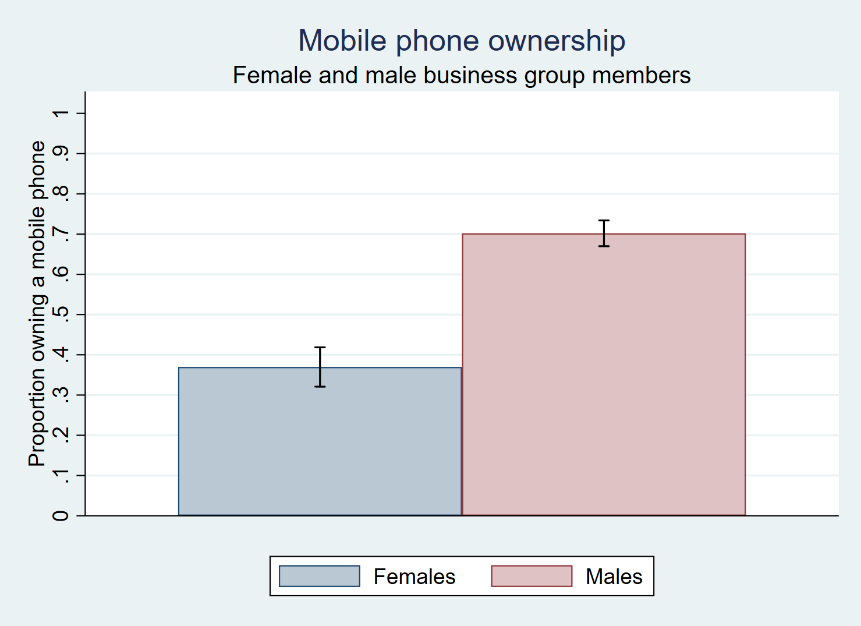 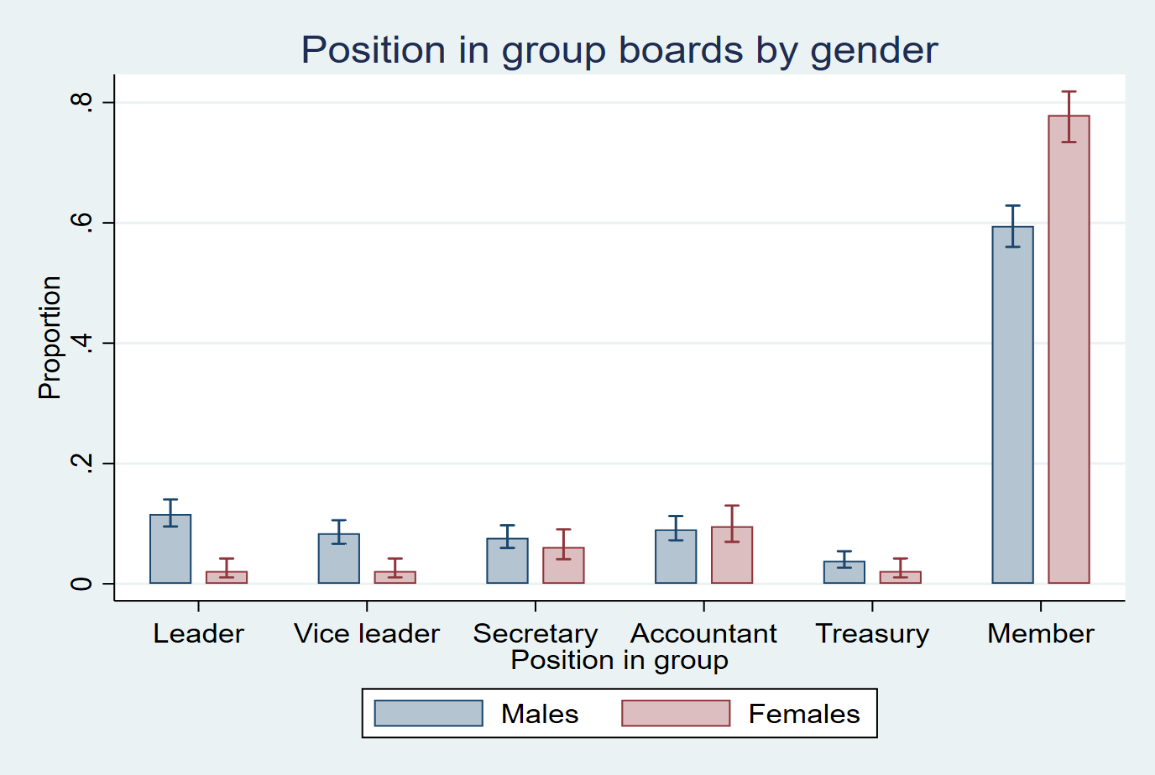 70.19%
36.97%
Mobile Phones, Leadership and Gender in Rural Business Groups
Norwegian University of Life Sciences
11
Results: Descriptive
Table 2. A comparison of the characteristics of youth group board members and leaders versus other group members
Mobile Phones, Leadership and Gender in Rural Business Groups
Norwegian University of Life Sciences
12
Results: Analytical
Table 3. Factors associated with youth business group members possessing mobile phones
Mobile Phones, Leadership and Gender in Rural Business Groups
Norwegian University of Life Sciences
13
Results: Analytical
Table 4. Factors associated with youth group members becoming group leader/vice leader
Mobile Phones, Leadership and Gender in Rural Business Groups
Norwegian University of Life Sciences
14
Results: Analytical
Table 5. Factors associated with group members being in the youth group board
Mobile Phones, Leadership and Gender in Rural Business Groups
Norwegian University of Life Sciences
15
Conclusions
We find a strong gender gap in ownership of mobile phones among youth business group members as male members were about 31 percentage points more likely to possess a mobile phone. 

The gender gap in mobile phone ownership was much more important in explaining why male members dominated group boards and leadership positions.

When we also take into account that male group members on average are older than female group members and there being a significant age effect, these together also contribute to the male dominance in group boards and leadership positions. 

Education also had positive effects on members being in board membership and leadership positions, this did not contribute to a larger gender gap in such positions as female members did not have less education than male members.

The policy implication for empowerment of women in business is therefore that training campaigns for female group members should stimulate mobile phone ownership and use as an important business instrument.
Mobile Phones, Leadership and Gender in Rural Business Groups
Norwegian University of Life Sciences
16
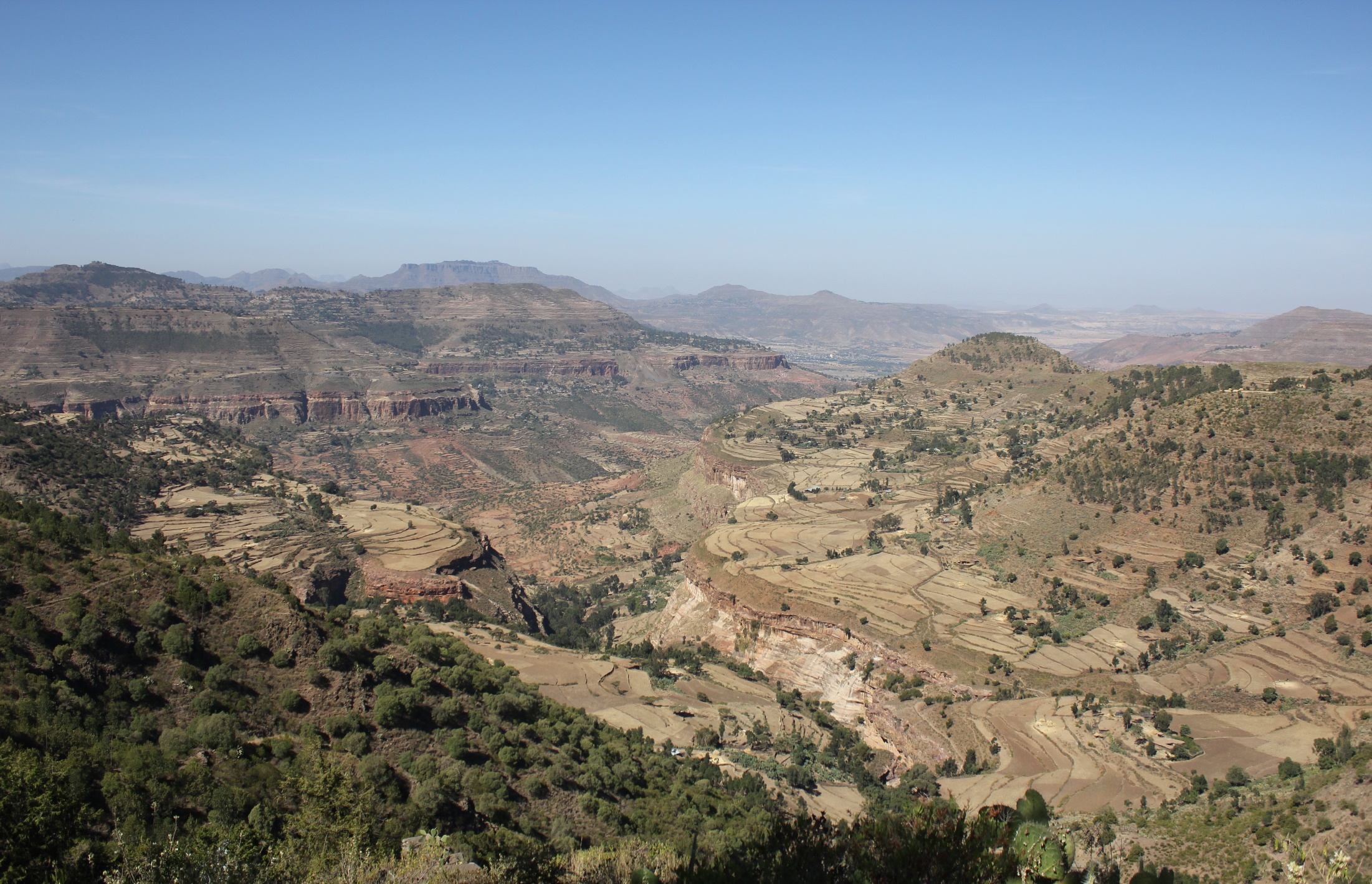 THANK YOU!
Mobile Phones, Leadership and Gender in Rural Business Groups
Norwegian University of Life Sciences
17